Policing the Police
Matt Ryan and Wes Ewing
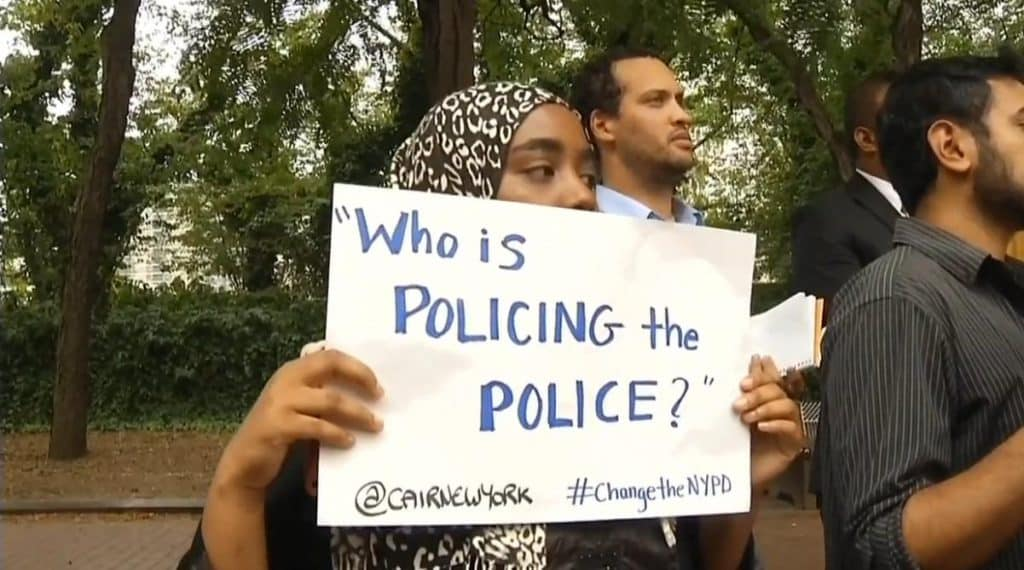 Courtesy of Civil Liberties Defense Center
EQ: Does the United States have the tools to police the police?
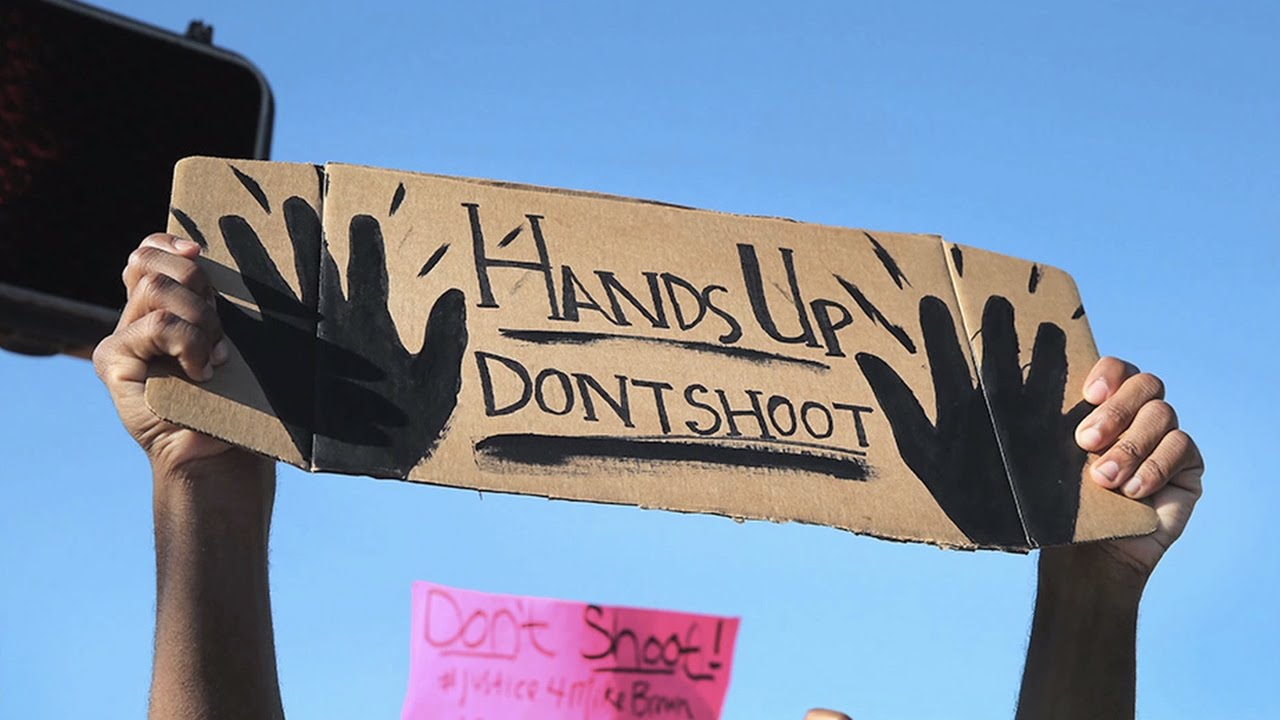 Courtest of BITE News
Class Agenda
Policing the Police Activity
Plickers Mini-Quiz
Federalism Discussion
Exit Ticket and Wrap Up
Simulation
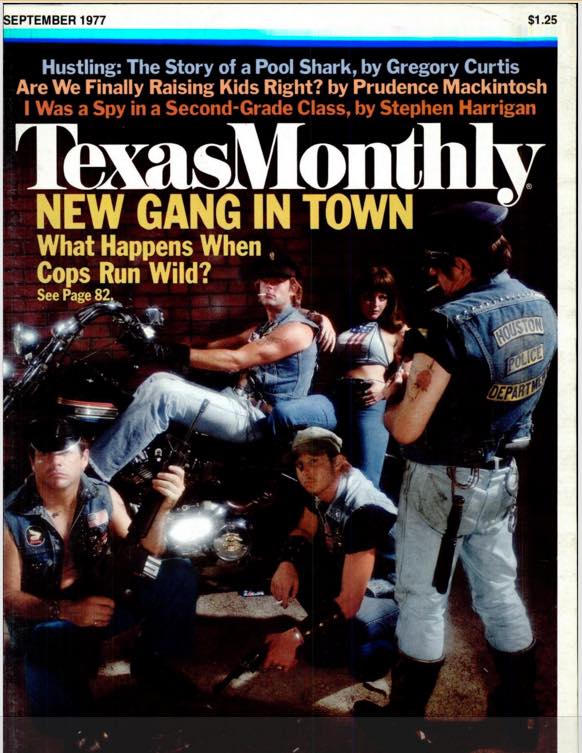 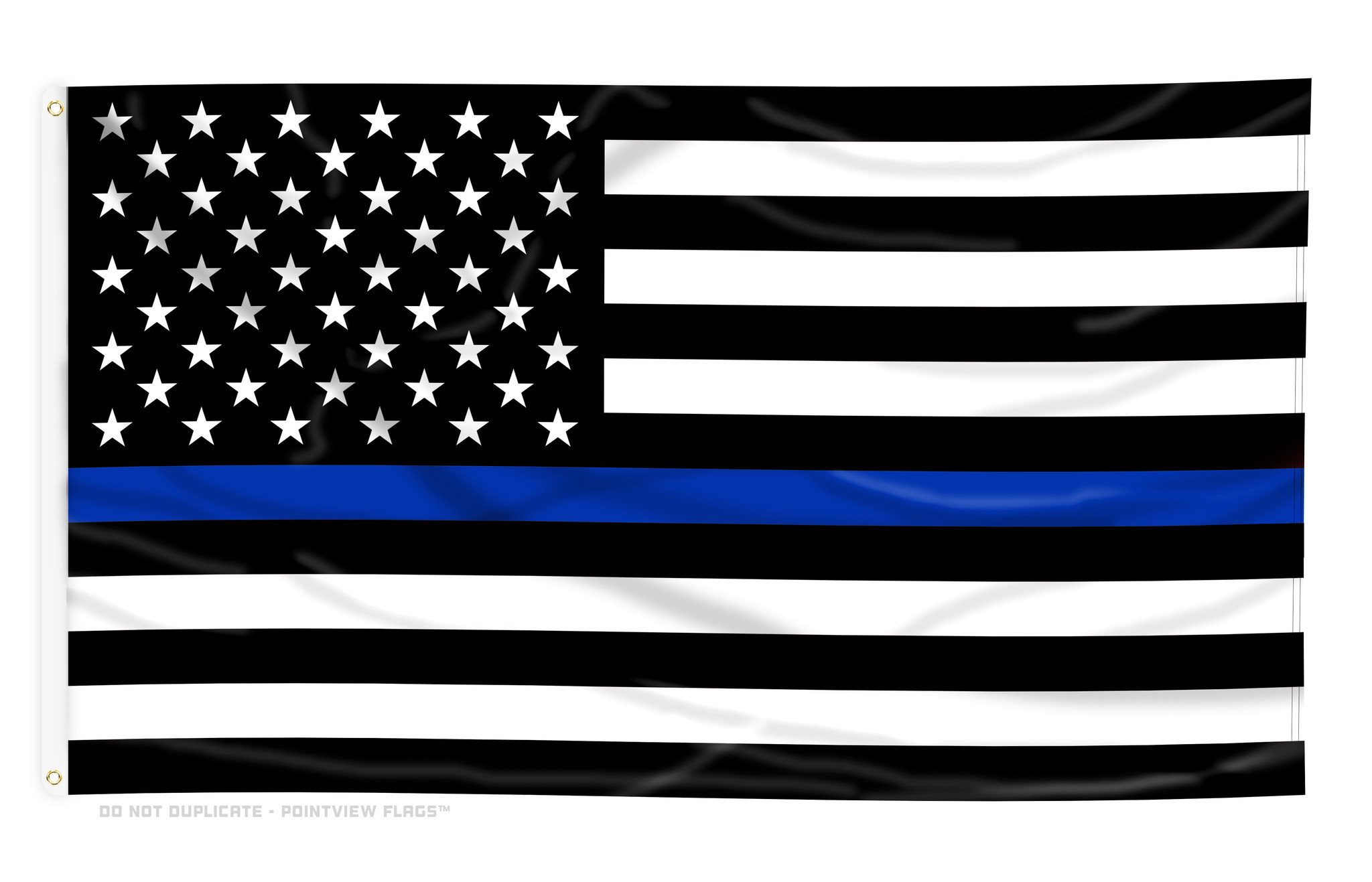 OR
Activity Instructions
-Read the scenario you are given on your handout, and the mindset of the role you are given
-Using your given role, respond to the questions on the worksheet provided
-Use answers created to inform participation in class discussion
EQ: Does the United States have the tools to police the police?
-What was the most difficult part of crafting your response to the new political climate?
-What limited you/made it easier to come up with an effective response?
-How could you connect this activity to your own teaching?
Federalism and the separation of powers
-Separation of powers between the national government and state government
-Based in heritage of states as “mini-countries”
-Expressed powers
-Implied powers
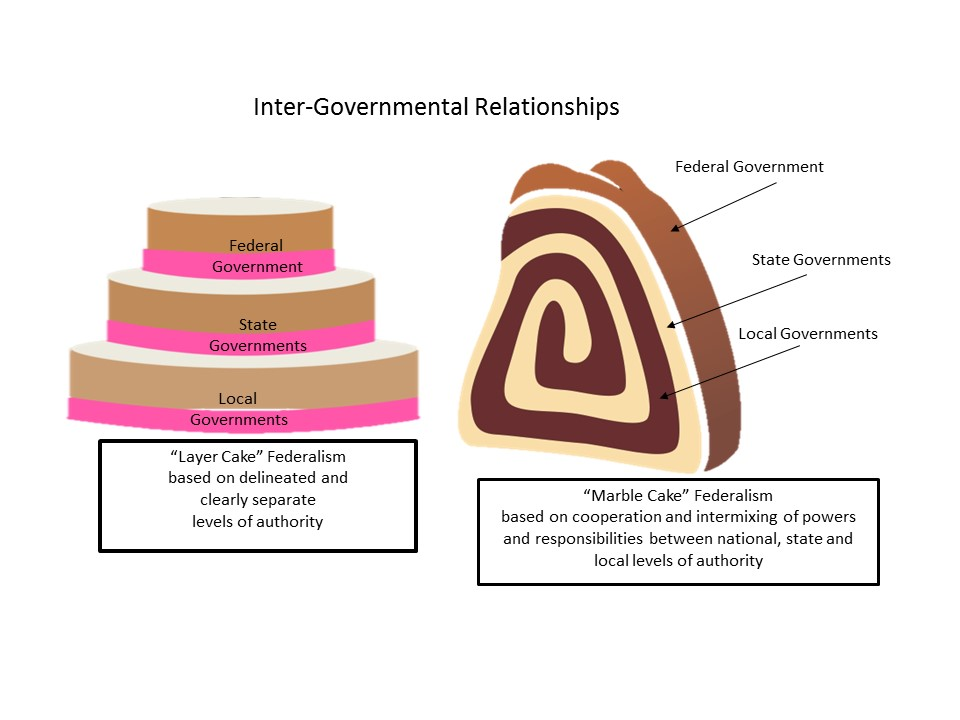 Courtesy of CK-12 Foundation
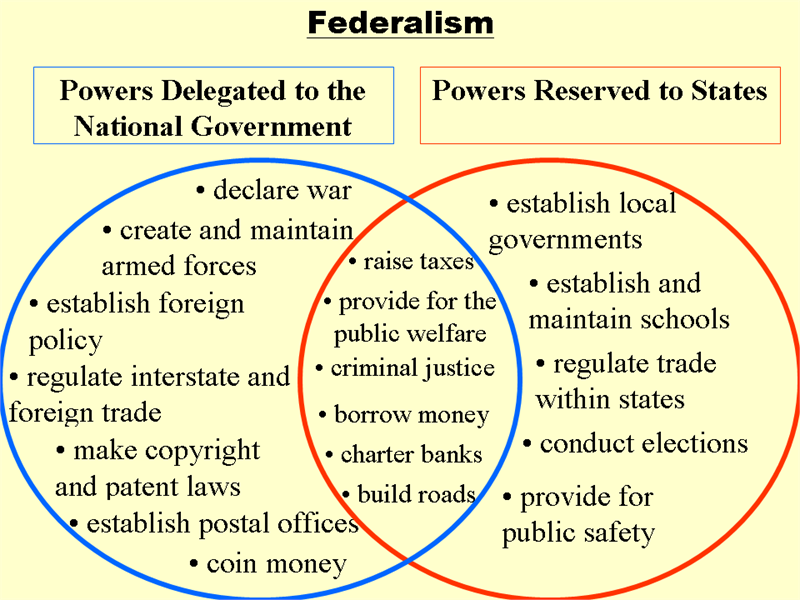 Govloop.com
Exit Ticket: Does the United States have the tools to police the police? Use evidence from both our activity and from the lesson/reading.